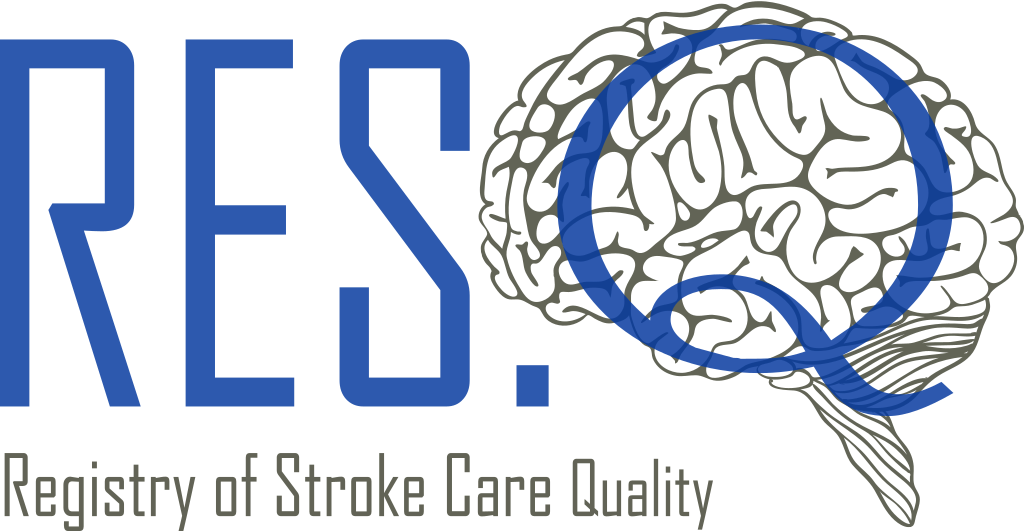 Přehled dat
Česká republika

duben + říjen 2020
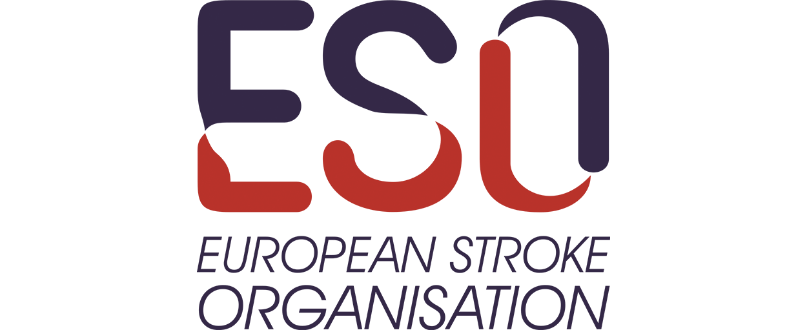 Celkový počet pacientů (n = 3354)
Věk pacientů - medián
VÝSLEDKY PODLE SKUPIN PACIENTŮ
VÝSLEDKY PODLE SKUPIN TYPU PACIENTŮ
DOČASNÉ TRENDY - 2018, 2019, 2020
Rozdělení podle pohlaví
ODDĚLENÍ, KDE BYL PACIENT HOSPITALIZOVÁN (%)
TYP LŮŽKA, NA KTERÉM BYL PACIENT HOSPITALIZOVÁN (%)
DOČASNÉ TRENDY - 2018, 2019, 2020
TYP CMP ze všech případů (%)
% pacientů s iCMP nebo ICH, u nichž bylo provedeno NIHSS
NIHSS SKÓRE - medián
% pacientů s iCMP, ICH, CVT nebo TIA, kterým bylo provedeno CT/MRI
% CT/MRI provedených DO HODINY OD PŘIJETÍ u iCMP, ICH, CVT nebo TIA
% VASKULÁRNÍCH ZOBRAZOVÁNÍ provedených u ICH nebo SAK
% všech REKANALIZAČNÍCH VÝKONŮ u iCMP
% PACIENTŮ LÉČENÝCH IV tPa u iCMP
CELKOVÝ POČET PACIENTŮ LÉČENÝCH IV tPa u iCMP
% ENDOVASKULÁRNÍCH VÝKONŮ V KOMPLEXNÍCH CENTRECH u iCMP
CELKOVÝ POČET ENDOVASKULÁRNÍCH VÝKONŮ V KOMPLEXNÍCH CENTRECH u iCMP
% PACIENTŮ PŘELOŽENÝCH K ENDOVASKULÁRNÍMU VÝKONU DO JINÉHO CENTRA Z PRIMÁRNÍHO CENTRA u iCMP
CELKOVÝ POČET PACIENTŮ PŘELOŽENÝCH K ENDOVASKULÁRNÍMU VÝKONU DO JINÉHO CENTRA Z PRIMÁRNÍHO CENTRA u iCMP
DOČASNÉ TRENDY - 2018, 2019, 2020
MEDIÁN DOOR-TO-NEEDLE TIME (v minutách) u trombolyzovaných pacientů
MEDIÁN DOOR-TO-GROIN TIME (v minutách) u pacientů, kteří podstoupili endovaskulární zákrok v komplexním centru
MEDIÁN DOOR-IN-DOOR-OUT TIME (v minutách) u pacientů transportovaných z primárního centra do jiného centra k rekanalizační terapii
DOČASNÉ TRENDY - 2018, 2019, 2020
% SCREENINGŮ DYSFAGIE provedených u iCMP nebo ICH
% SCREENINGŮ DYSFAGIE BĚHEM 24 HODIN OD PŘIJETÍ
% PACIENTŮ NA UPV u iCMP nebo ICH
% HEMIKRANIEKTOMIÍ provedených u iCMP
% PŘÍČINY KRVÁCENÍ u ICH
% INTERVENCÍ PROVEDENÝCH u SAK
% VYŠETŘENÍ FYZIOTERAPEUTEM u iCMP, ICH, CVT a SAK
% FIBRILACÍ SÍNÍ DETEKOVANÝCH  u iCMP nebo TIA
% METOD DETEKCE FIBRILACÍ SÍNÍ
% pacientů s iCMP nebo TIA DOPORUČENÝCH NA AMBULANTNÍ MONITORACI SRDEČNÍHO RYTMU, u kterých nebyla detekována fibrilace síní
% PROVEDENÉHO ZOBRAZOVÁNÍ KAROTID u iCMP, TIA
DOČASNÉ TRENDY - 2018, 2019, 2020
POUŽITÍ ANTIKOAGULAČNÍ LÉČBY U PACIENTŮ S FIBRILACÍ SÍNÍ a iCMP nebo TIA (%)
POUŽITÍ ANTIKOAGULAČNÍ LÉČBY U PACIENTŮ S FIBRILACÍ SÍNÍ a iCMP nebo TIA (%)
% pacientů s PŘEDEPSANÝMI ANTIKOAGULANTY u iCMP nebo TIA pro FIBRILACI SÍNÍ, pokud byli PROPUŠTĚNI DOMŮ
% pacientů LÉČENÝCH PROTIDESTIČKOVÝMI LÉKY pro iCMP nebo TIA, pokud neměli FIBRILACI SÍNÍ
DOČASNÉ TRENDY - 2018, 2019, 2020
% pacientů LÉČENÝCH STATINY u iCMP nebo TIA, pokud byli PROPUŠTĚNI DOMŮ
% STENÓZY KAROTID NAD 70% u iCMP nebo TIA
% ENDARTEREKTOMIÍ NEBO ANGIOPLASTIK / STENTINGŮ PROVEDENÝCH NEBO PLÁNOVANÝCH u iCMP, TIA s ICA STENÓZOU > 50%
% PŘEDEPSANÉ ANTIHYPERTENZNÍ LÉČBY ze všech případů
DOČASNÉ TRENDY - 2018, 2019, 2020
% KUŘÁKŮ, JIMŽ BYL DOPORUČEN PROGRAM K ODVYKÁNÍ KOUŘENÍ
% PACIENTŮ ODESLANÝCH K CEREBROVASKULÁRNÍMU ODBORNÍKOVI ze všech případů
% MÍSTO URČENÍ U PROPUŠTĚNÍ / PŘEKLADU - DISCHARGE DESTINATION
% PACIENTŮ PŘELOŽENÝCH V RÁMCI STEJNÉHO CENTRA
% PACIENTŮ PŘELOŽENÝCH DO JINÉHO CENTRA
% PACIENTŮ PŘELOŽENÝCH DO JINÉHO CENTRA PODLE TYPU CÍLOVÉHO ODDĚLENÍ
MEDIÁN mRS U PROPUŠTĚNÍ
% PACIENTŮ S VYPLNĚNOU 3-měsíční mRS
MEDIÁN 3-měsíční mRS
DISTRIBUCE HODNOT 3-měsíční mRS
DÉLKA POBYTU V NEMOCNICI (VE DNECH)